Families of cubic polynomial function
6H
Matching
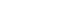 1                            2                           3
[Speaker Notes: 1 mark]
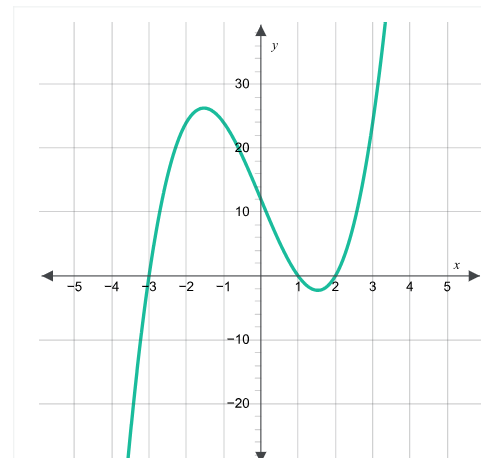 [Speaker Notes: Can you write this cubic function out.]
Families of cubic polynomial functions
Finding rules for cubic polynomial functions
Example
Example
Example
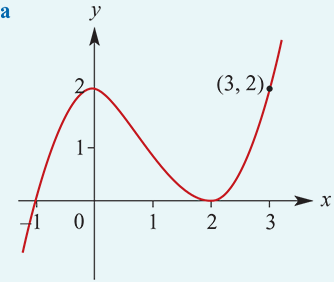 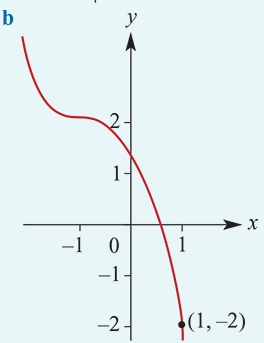 Example: Command number 15
Section Summary